LA RESOLUCIÓN ÓPTICA MEB DEPENDE DE:
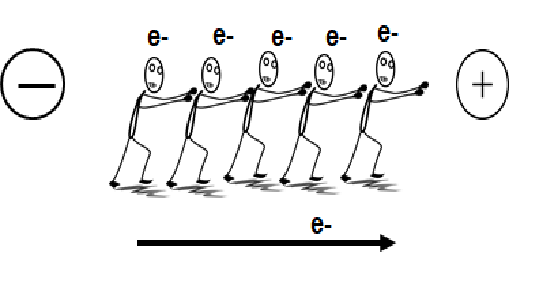 1. Voltaje de Aceleración
2. Tipo de filamento
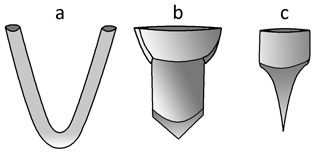 W
Emisión de Campo
LaB6
RESOLUCIÓN. Se define como la distancia que separa dos puntos cercanos en un objeto y que pueden distinguirse en la imagen como dos puntos separados. Define su capacidad de mostrar el menor tamaño de estructuras.
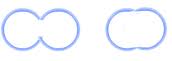 Ojo humano 0.2mm, ML 200 nm, MEB 3-4 nm, MET 0.1 nm
Ec. de Broglie:   λ=_h
    	                          mv
RESOLUCION:
Ec. de Abbe: R = K         λ       
	                            n sen α
h= 6.66 x 10-34 Js
me= 9.1091 x 10-31 Kg
R = resolución
K = constante
n= índice de refracción del medio.
sen α (apertura numérica) = Es el ángulo que se forma entre el radio de la lente objetivo con vértice en el objeto.
V = Fuerza de empuje de la radiación
¿CÓMO AFECTA EL VOLTAJE DE ACELERACIÓN A LA RESOLUCIÓN?
Mayor daño a muestra
Estructuras difusas
Mayor efecto de borde
Mayor efecto de carga
ALTO
Alta resolución
λ = Menor
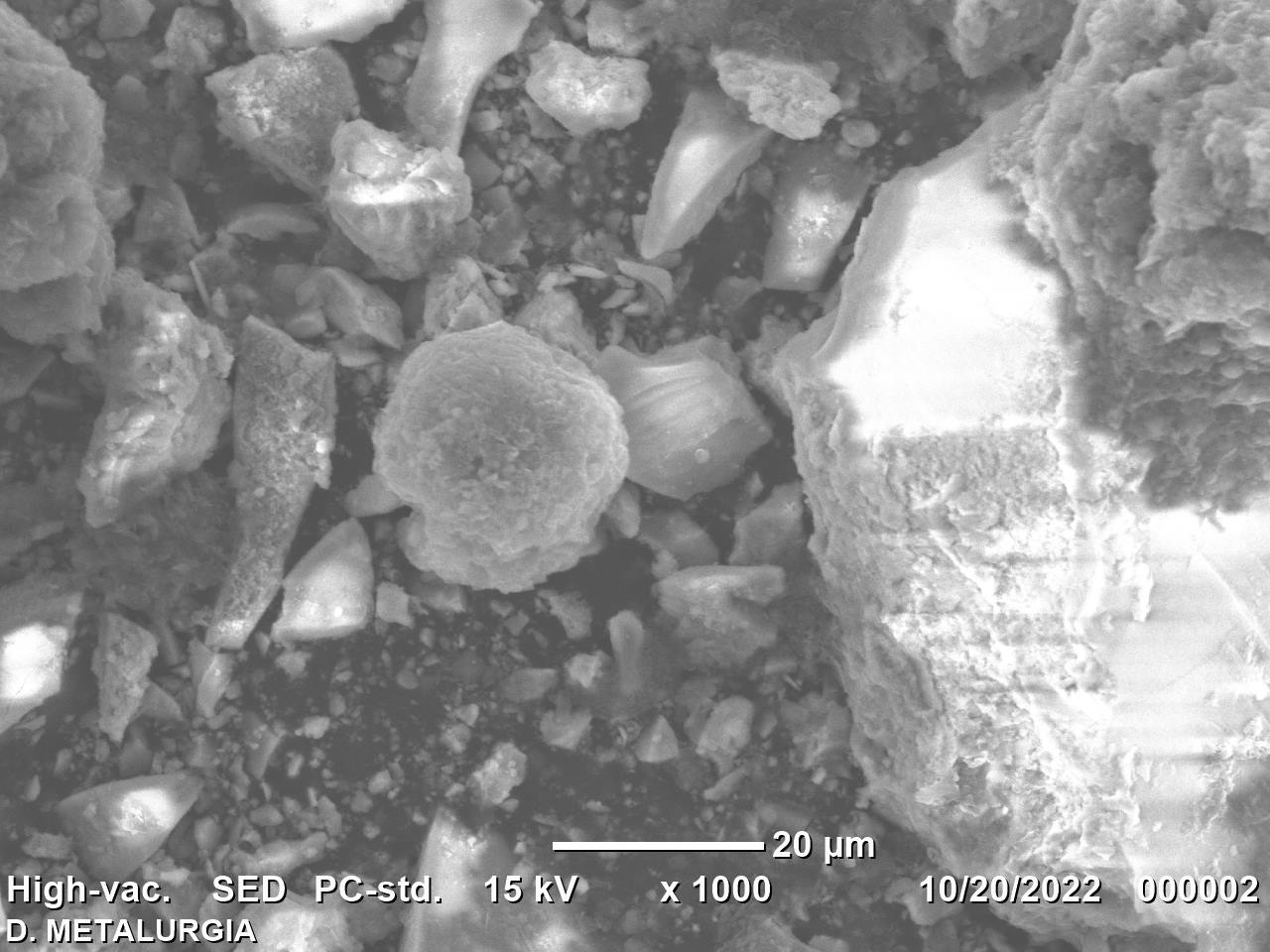 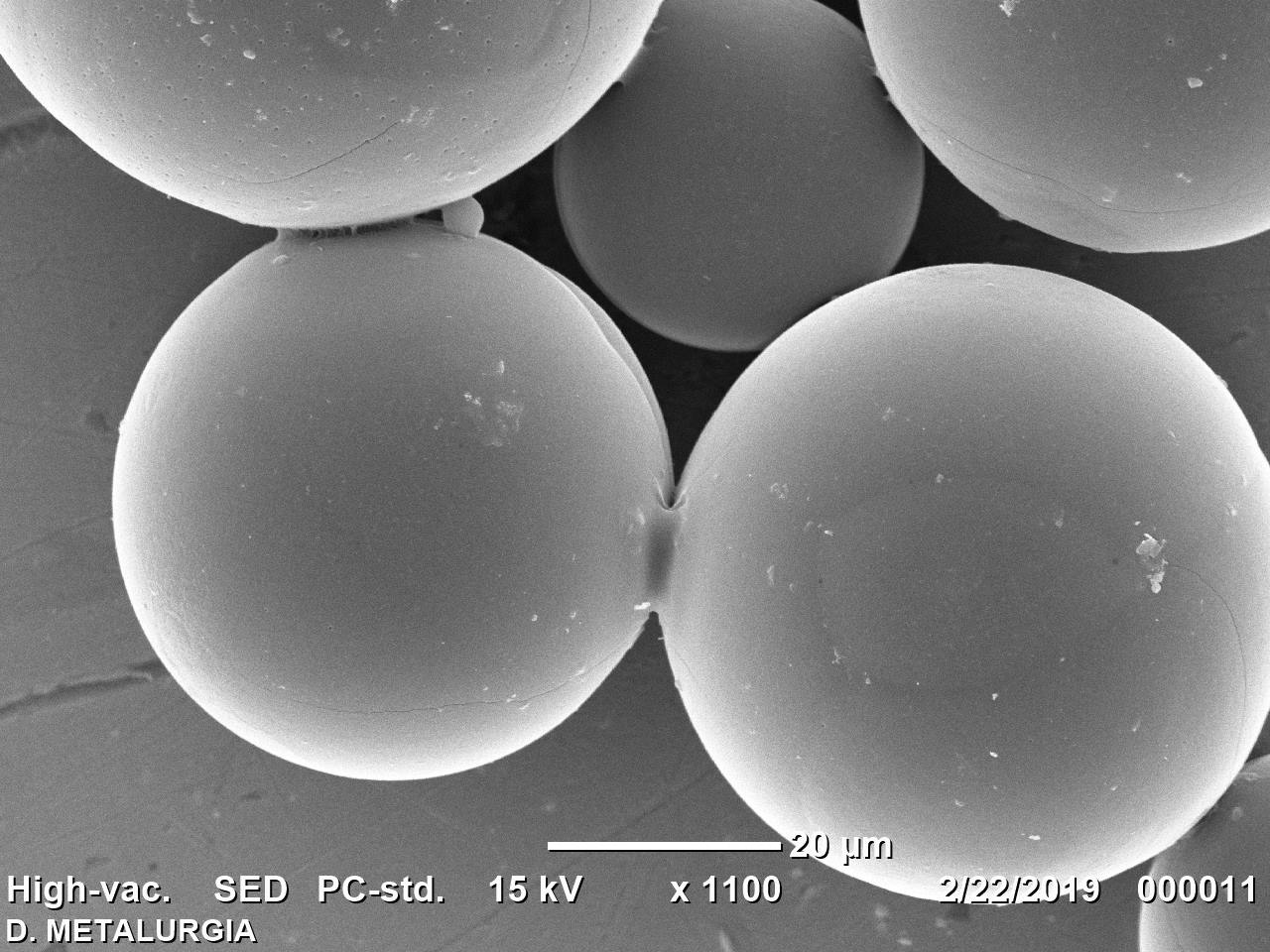 VOLTAJE DE ACELERACION
Menor daño a muestra
Menor carga
Menor efecto de borde
Baja resolución
= mayor
Más ruido de fondo
BAJO
10 kV
Ec. de Broglie:   λ=_h
    	                   mv
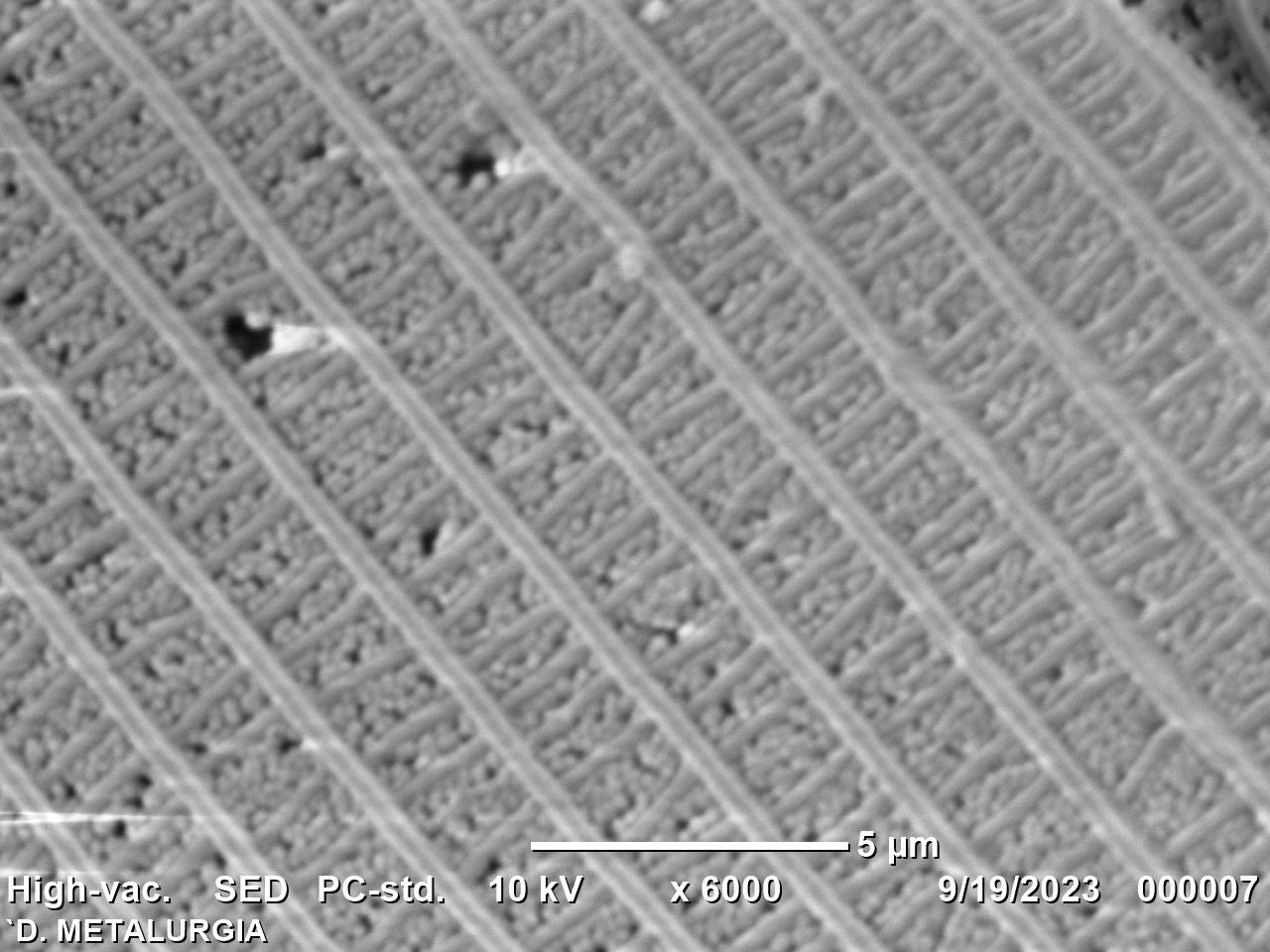 RESOLUCION:
Ec. de Abbe: R = K         λ       
	                            n sen α
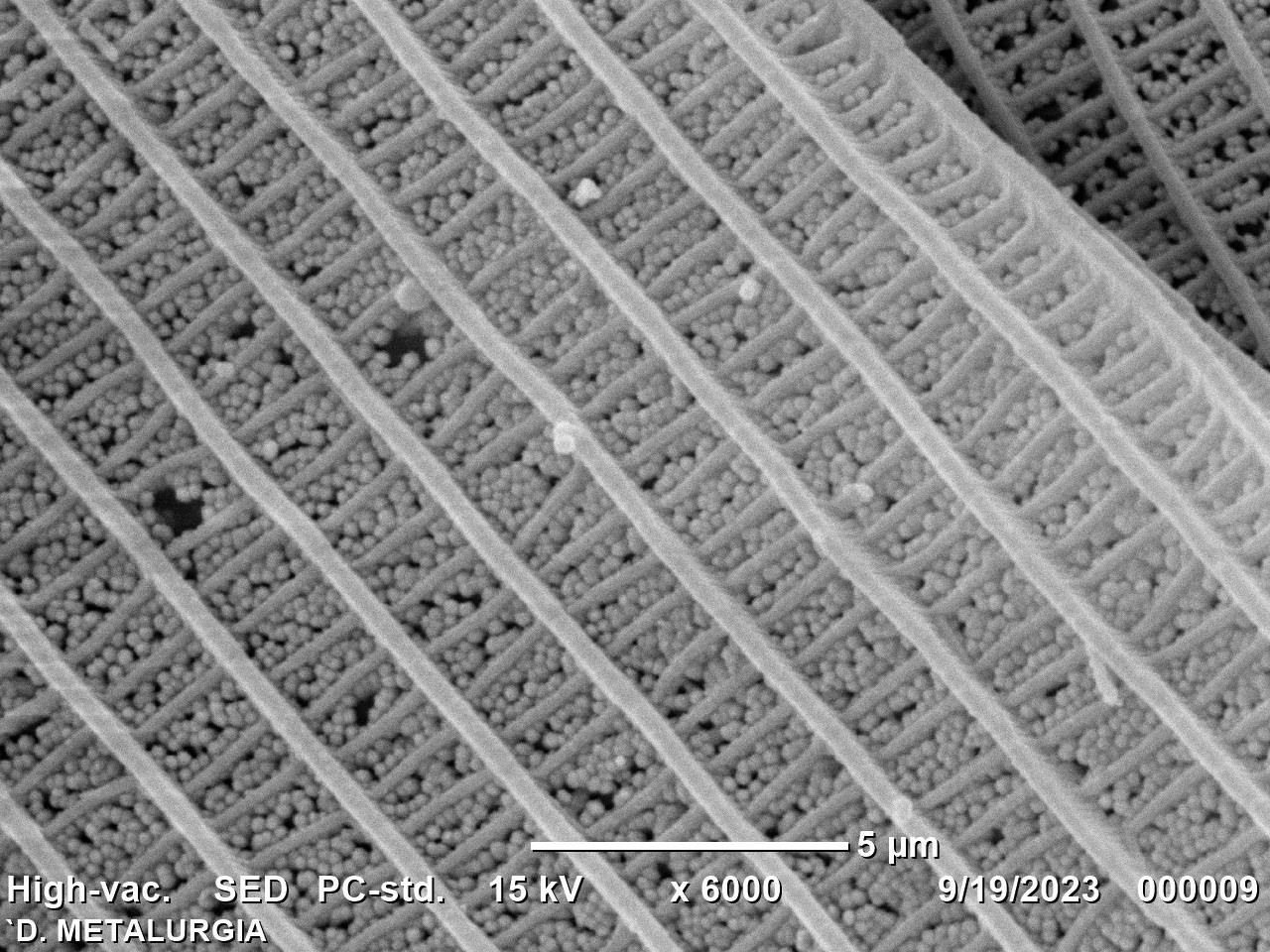 15 kV
FIN DEL TEMA